Md fazlul haque
12/3/2020
স্বাগতম
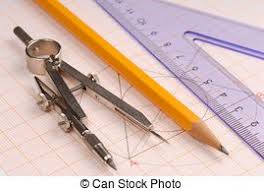 1
পরিচিতি
শিক্ষক পরিচিতি
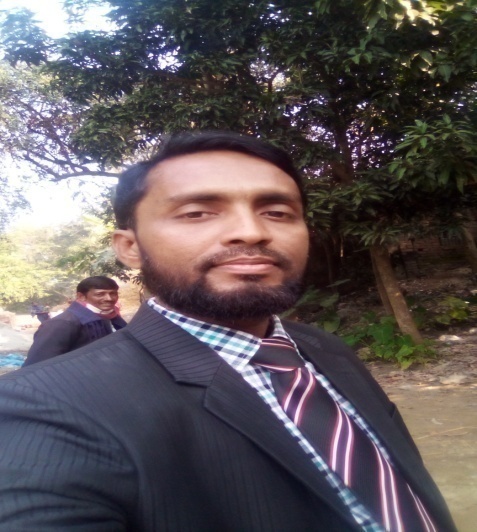 পাঠ পরিচিতি
বিষয়ঃ গণিত
মোঃ ফজলুল হক
শ্রেণি- দশম
সহকারী শিক্ষক ( গণিত)
জ্যামিতি
বি,এস,সি ( অনার্স) ; এম,এস,সি ( গণিত ) ; বি, এড
অনুশীলনী – ৬.৩
খাজুরা  ইসলামিয়া আলিম মাদরাসা, নলডাঙা,নাটোর
Md fazlul haque
12/3/2020
জ্যামিতি
আজকের পাঠ অনুশীলনী ৬.৩ এর ১৩ নং প্রশ্নের গাণিতিক সমাধান
3
Md fazlul haque
12/3/2020
এই পাঠ শেষে শিক্ষার্থীরা-----
সমকোণী ত্রিভুজের একটি কোণ সমকোণ হলে অপর দুই কোণের সমষ্টি একসমকোণ  তা ব্যাখ্যা করতে পারবে
এবং ত্রিকোণমিতিক অনুপাত ব্যবহার করে  পাঠ সংশ্লিষ্ট উপপাদ্য টি প্রমান করতে পারবে।
4
Md fazlul haque
12/3/2020
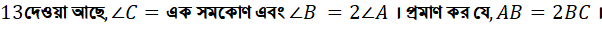 A
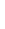 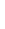 C
B
বিশেষ নির্বচনঃ
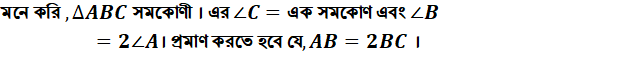 প্রমাণঃ
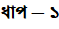 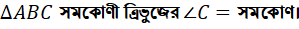 5
Md fazlul haque
12/3/2020
A
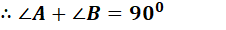 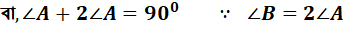 B
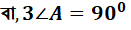 C
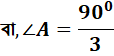 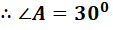 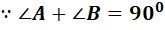 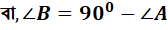 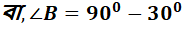 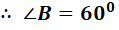 6
Md fazlul haque
12/3/2020
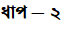 A
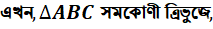 B
C
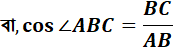 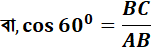 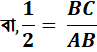 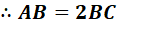 প্রমাণিত
7